Az inkubációs program tartalma
2019.06.27.
BALÁZS TIBOR
VÁLLALKOZÁSFEJLESZTÉSI
MÓDSZERTANI SZAKÉRTŐ
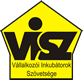 TARTALOM
A VÁLLALKOZÓI INKUBÁCIÓ CÉLJAI, KÜLDETÉSE
AZ INKUBÁCIÓS STRATÉGIA
A KÜLÖNBÖZŐ INKUBÁTOR TÍPUSOK
A VÁLLALKOZÓI INKUBÁCIÓS PROGRAM
A VÁLLALKOZÓI INKUBÁTOR INFRASTRUKTÚRÁLIS SZOLGÁLTATÁSAI
AZ INKUBÁTOR ÜGYFELEI ÉS PARTNEREI
AZ INKUBÁTOR MŰKÖDÉSI FOLYAMATAI
AZ INKUBÁTOR TELJESÍTMÉNYÉNEK ÉS HATÁSAINAK MÉRÉSE
2019. 06. 27.
Vállalkozói inkubációs program
2
A VÁLLALKOZÓI INKUBÁCIÓ CÉLJAI, KÜLDETÉSE
Elsődleges cél:
Új vállalkozások létrejöttének támogatása
Stratégiaváltó, innovációt megvalósító vállalkozások időszaki támogatása
Másodlagos célok:
Kormányzati kkv fejlesztési stratégiai célok megvalósítása
Térségi gazdaságfejlesztési célok támogatása
Egy szektor, iparág, vagy technológia fejlődésének célzott támogatása

A mentorálás mellett a leghatékonyabb vállalkozásfejlesztési eszköz!
2019. 06. 27.
Vállalkozói inkubációs program
3
AZ INKUBÁCIÓS STRATÉGIA
Több stratégia képzelhető el:
Nonprofit (civil, vagy önkormányzati): a fókuszban a gazdaságfejlesztés
Ipari Parkhoz, Egyetemhez, Klaszterhez kapcsolódó: a fókuszban az új vállalkozások fejlesztése
Akcelerátorhoz, kockázati tőkéhez kapcsolódó: a fókusz a tehetségek kinevelése
Ipari vállalkozás által létrehozott: a fókuszban a partneri, vevői, beszállítói kör fejlesztése 

Az inkubációs stratégiát az inkubátor tulajdonosának kell meghatároznia!
2019. 06. 27.
Vállalkozói inkubációs program
4
A KÜLÖNBÖZŐ INKUBÁTOR TÍPUSOK
Három fő típus került definiálásra a pályázati kiírásban:
Ipari inkubációs központ: olyan inkubációs szolgáltató szervezetek, amelyek a kiemelt ipari ágazatokban tevékenykedő vállalkozások számára, a hagyományos inkubációs szolgáltatásokon felül a legmodernebb technológiai követelményeknek megfelelő eszközök, berendezések, műhelyek, laborok elérhetőségét is biztosítja. 
Vállalkozói inkubátorház: olyan „hagyományos” inkubációs szolgáltató szervezetek, amelyek szolgáltatásaikat egy saját tulajdonú, vagy bérelt ingatlanon – az inkubátorházban – nyújtják az inkubált vállalkozások számára.
Virtuális inkubátor: olyan inkubációs szolgáltató szervezetek, amelyek az általuk inkubált vállalkozások számára a digitális térben, online formában nyújtják szolgáltatásaikat, bérelhető infrastruktúra nélkül. 
Testreszabott Inkubációs Program szükséges minden inkubátornak!
2019. 06. 27.
Vállalkozói inkubációs program
5
A VÁLLALKOZÓI INKUBÁCIÓS PROGRAM
A Vállalkozói Inkubációs Program elvárt szakmai tartalma:
2019. 06. 27.
Vállalkozói inkubációs program
6
A VÁLLALKOZÓI INKUBÁTOR INFRASTRUKTuRÁLIS SZOLGÁLTATÁSAI
Az infrastrukturális szolgáltatások az inkubátorházak és az inkubációs központok esetében: 
közösségi tér, titkárság, a ház/központ alapszolgáltatásai,
folyamatosan bérelhető saját területek (iroda, raktár, műhely stb.), 
időszakosan bérelhető speciális infrastruktúra (tárgyaló, labor, raktár stb.),
bérelhető gépek, berendezések (IT és irodai eszközök, mérőberendezések, stb.).
A virtuális inkubátorok esetében: 
zárt, online kommunikációs felület az összes inkubált vállalkozás számára,
az egyes inkubált vállalkozások fejlesztését támogató online eszközök.

Az inkubációs stratégia alapján kell kialakítani az infrastrukturális szolgáltatásokat!
2019. 06. 27.
Vállalkozói inkubációs program
7
AZ INKUBÁTOR ÜGYFELEI ÉS PARTNEREI
A „hagyományos” vállalkozói inkubátorházaknál:
Bérlők és nem ügyfelek
Lehetőleg minden szolgáltatás házon belül megoldva
A mai definíció szerint a vállalkozói inkubátor ügyfelei és partnerei:
Az inkubált vállalkozókra klasszikus ügyfélként kell tekinteni
A térségi fejlesztési tervekhez illeszkedni kell, ehhez térségi együttműködési platform kialakítása szükséges (kötelező elvárás)
Összehangolt együttműködések valósuljanak meg egy adott régióban nagyvállalatok, kkv-k, szakképzési centrumok, valamint mérnökképzést biztosító felsőoktatási intézmények között 
Dinamikus és szerteágazó a vállalkozói inkubáció fejlődése!
2019. 06. 27.
Vállalkozói inkubációs program
8
AZ INKUBÁTOR MŰKÖDÉSI FOLYAMATAI
2019. 06. 27.
Vállalkozói inkubációs program
9
AZ INKUBÁTOR TELJESÍTMÉNYÉNEK ÉS HATÁSAINAK MÉRÉSE
Az ügyfelekkel kapcsolatos folyamatos mérési kötelezettségek:
Fejlesztési igények, elvárások folyamatos összegyűjtése és elemzése
Panaszkezelési és –elemzési rendszer
Elégedettségmérés
Az Inkubációs Program szintjén szükséges mérések: 
Az inkubációs tevékenység adatainak és eredményeinek rögzítése
A Vállalkozói Inkubátor szintjén szükséges mérések:
Az elért társadalmi-környezeti-gazdasági hatások felmérése/becslése

Az inkubációs stratégia mérések nélkül csak „egy dokumentáció”!
2019. 06. 27.
Vállalkozói inkubációs program
10
KÖSZÖNÖM A FIGYELMET!